Adaptive Learning Systems
EDUC5100Fall 2022
Educational Games
A lot of them out there, and more every year
2
Why is that?
Games are engaging

No kid stands in line all night to get the latest version of AutoTutor or ASSISTments
3
There are exceptions, of course…
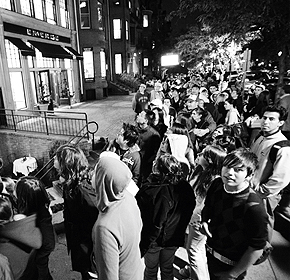 Waiting to buy Aplusix: Algebra Assistant, not Final Fantasy LXXIX: LEGO Call of Mario
Games are fun
And kids play them a lot 

It’s often difficult to get adolescents to put hours into studying (or adults)

But these same adolescents often will play computer games for dozens of hours (or hundreds)
	(cf. Brown, 2005; Fisher, 2005)
5
Gamification
What is gamification?
Gamification
“Process of adding game-like elements to something so as to encourage participation”
Gamification
“Process of adding game-like elements to something so as to encourage participation” 

“Gamification can be a miraculous way to boost engagement with monotonous tasks at work and beyond, or an over-hyped strategy doomed to fail.” (Milkman, 2021)
Even DALL-E 2 is Excited By “The Exciting Power of Gamification”
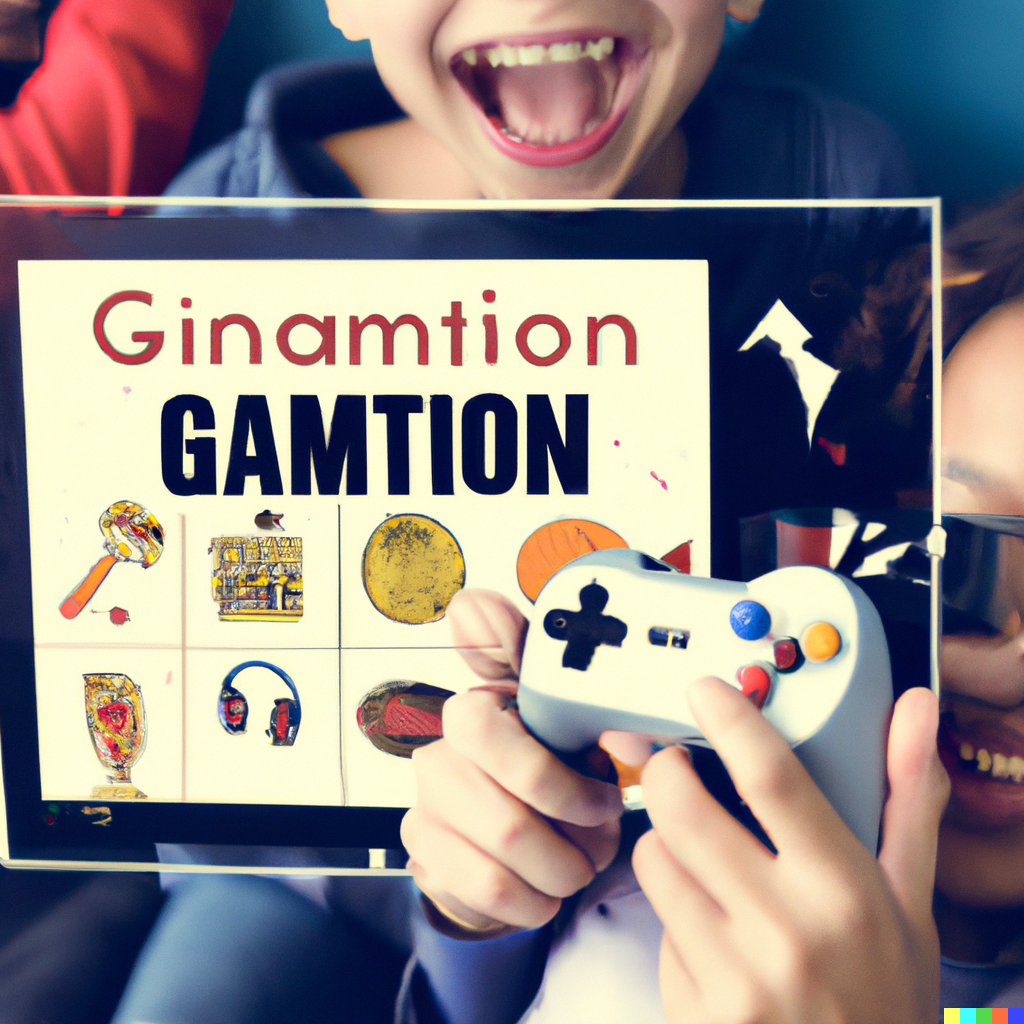 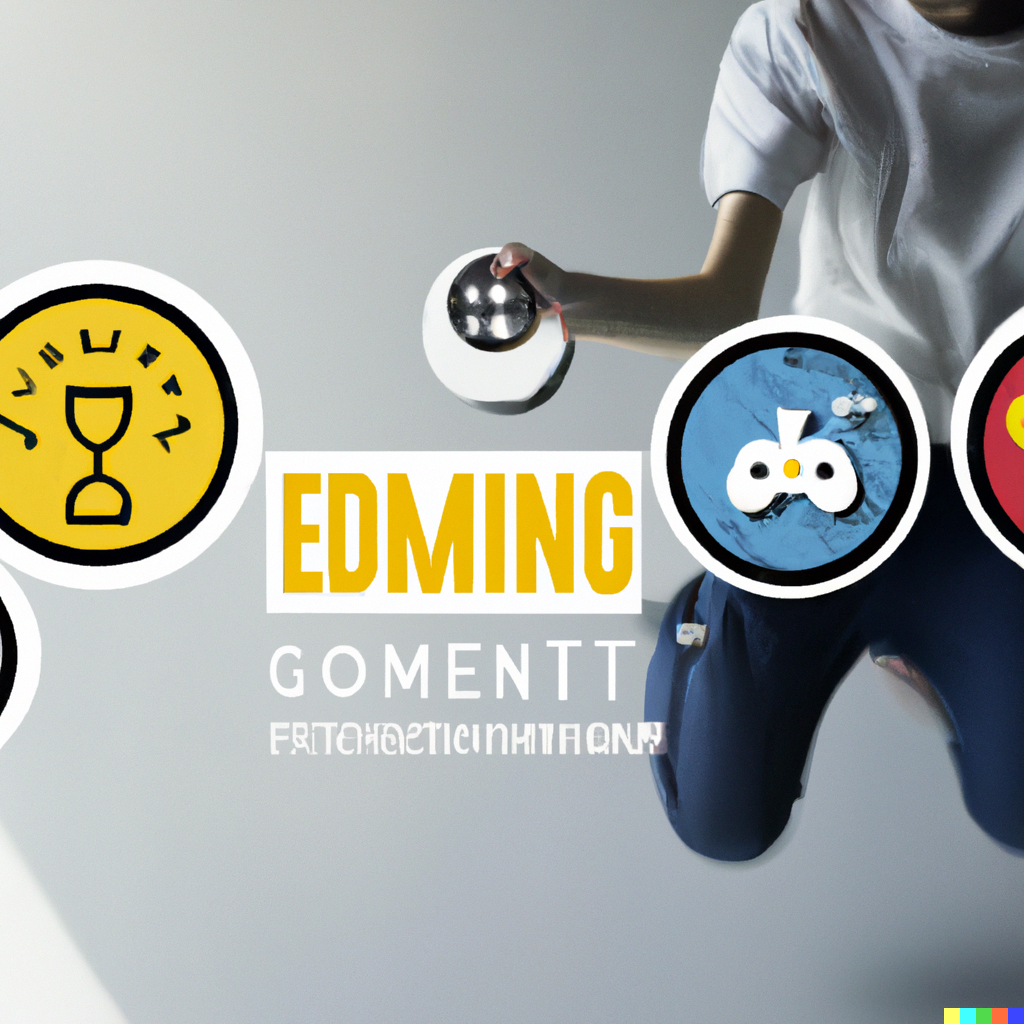 But to others, it’s simply (Bruckman, 1999)
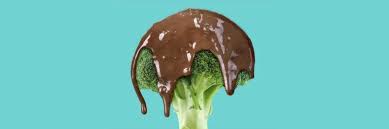 Gamification-Based Rewards Systems
Used in many digital learning platforms
Some successes
Increase motivation and learning (Tahir and Mitrovic, 2020)
More and faster concept completion (Li et al., 2012)
Stronger engagement (Li et al., 2012)
Incentives for desired behaviors (Long and Aleven, 2011)
Gamification-Based Rewards Systems
However, if poorly designed… 
Students focus on short-term outcomes rather than long-term (Long and Aleven, 2011)
Adopt behaviors targeted to rewards not learning (Long and Aleven, 2011; Wang et al., 2022)
Reduce long-term intrinsic motivation for learning (Lepper & Greene, 1978)
What’s the difference
Educational game (EG)
Non-Educational game (NEG)
Gamification (GF)
What’s the difference
Educational game (EG)
Non-Educational game (NEG)
Gamification (GF)

Let’s play, um, a game

I will show you a system
In the chat window, put what category you would give it
What’s the difference
Educational game (EG)
Non-Educational game (NEG)
Gamification (GF)

Let’s play, um, a game

I will show you a system
In the chat window, put what category you would give it

We’ll discuss cases where there is disagreement
MathBlaster
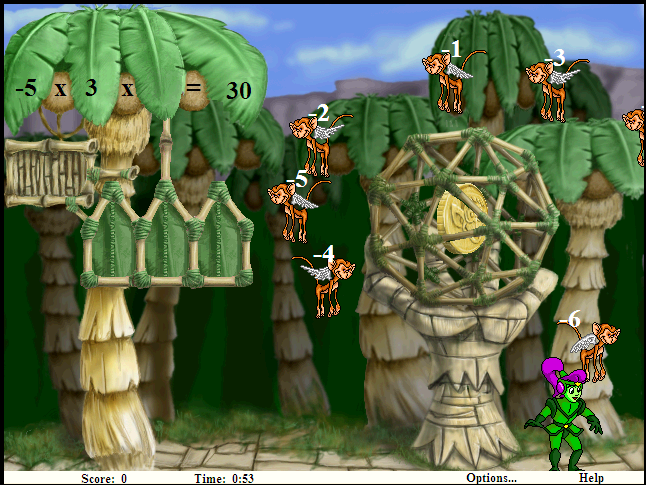 “Chemistry Game” (Yaron et al., 2010)
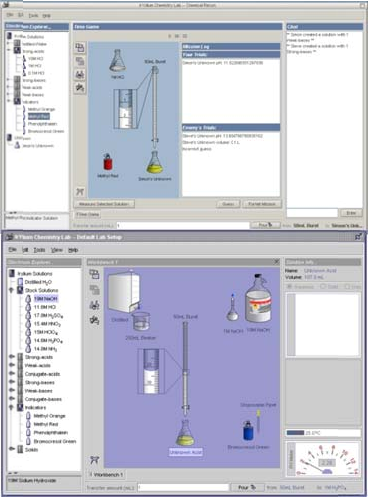 Super Mario Bros
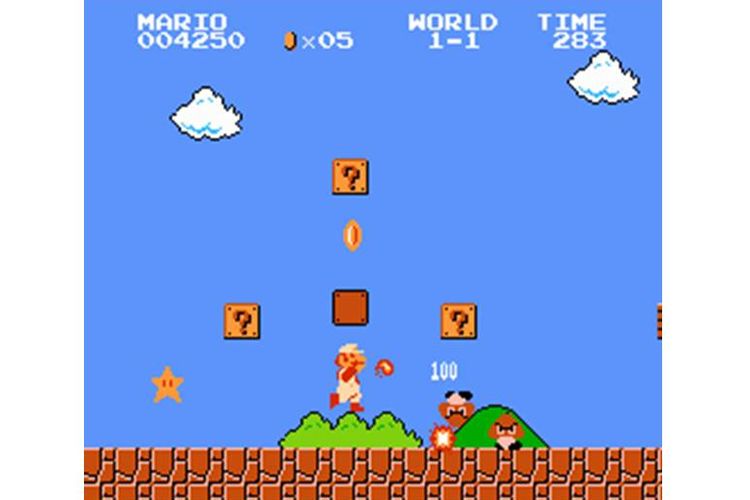 Zombie Division
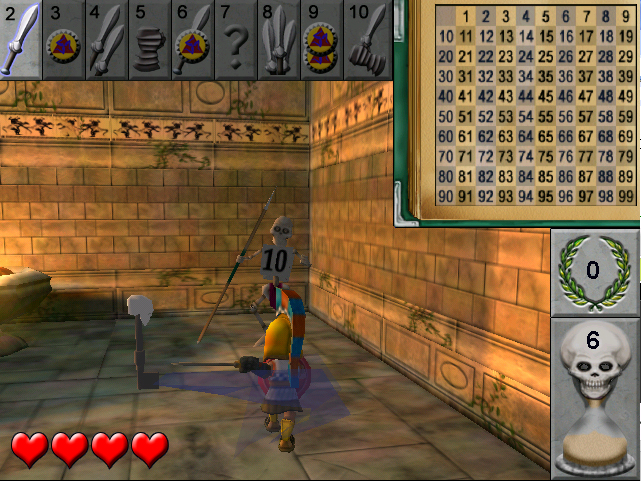 Prime Climb
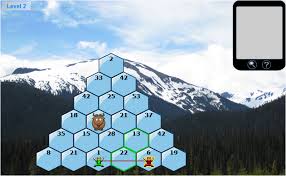 iSTART-ME
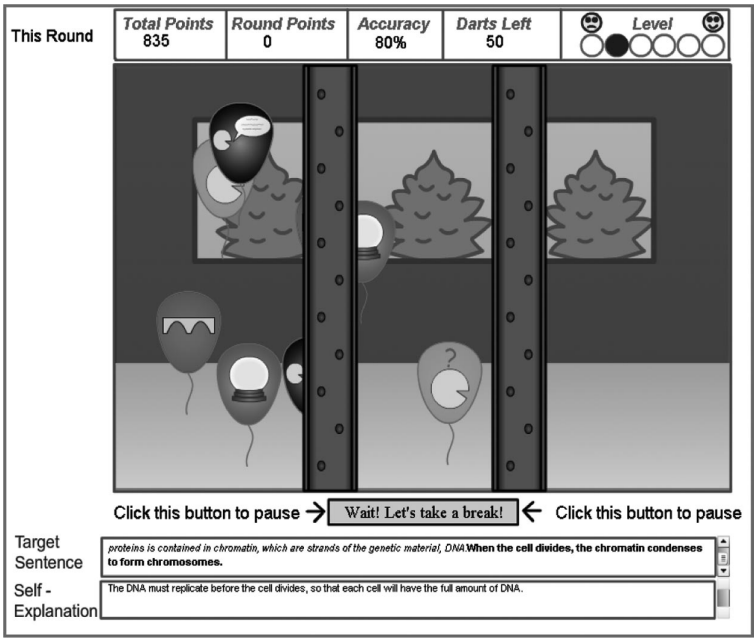 Tactical Language Training System
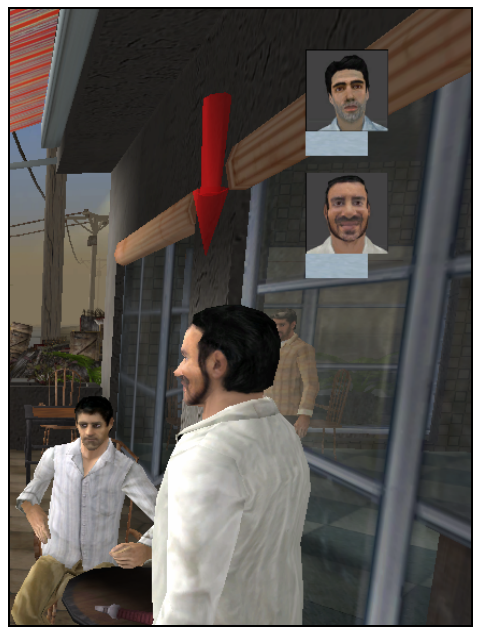 DragonBox
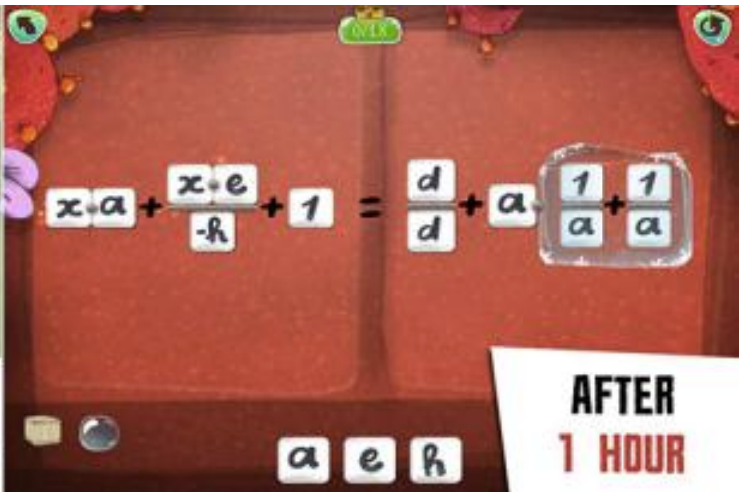 Virtual Performance Assessment
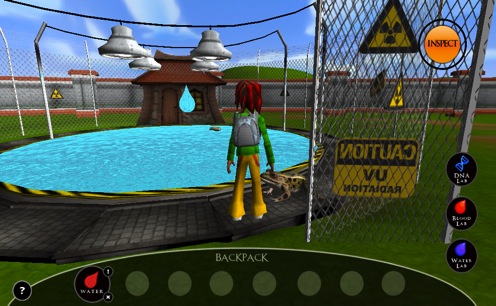 Crystal Island
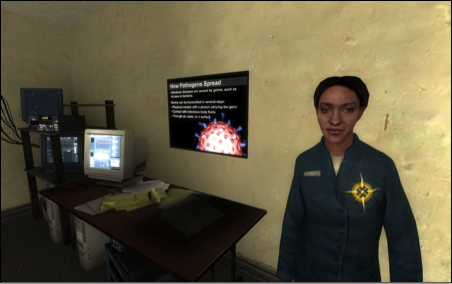 Physics Playground
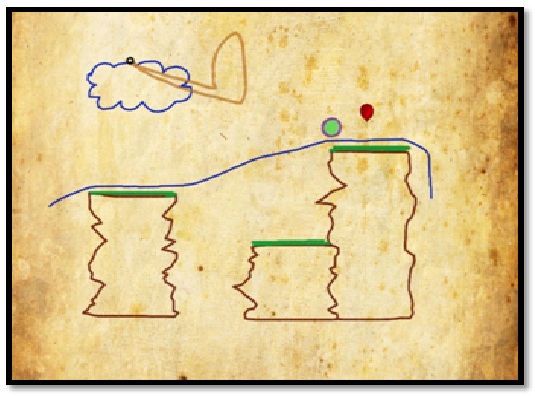 Civilization II
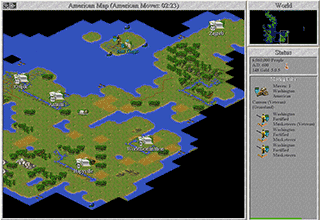 Grand Theft Auto 4
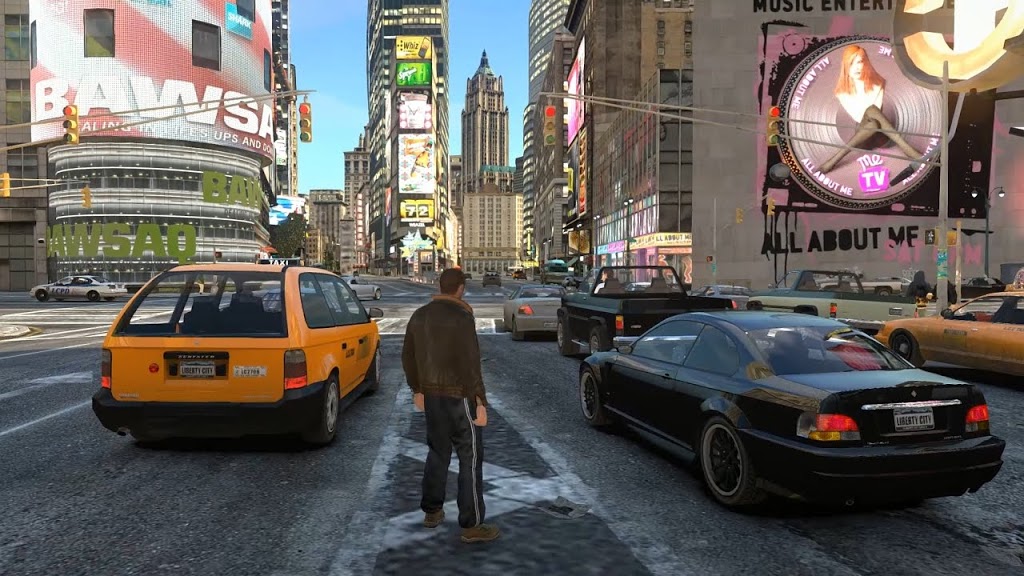 Shadowspect
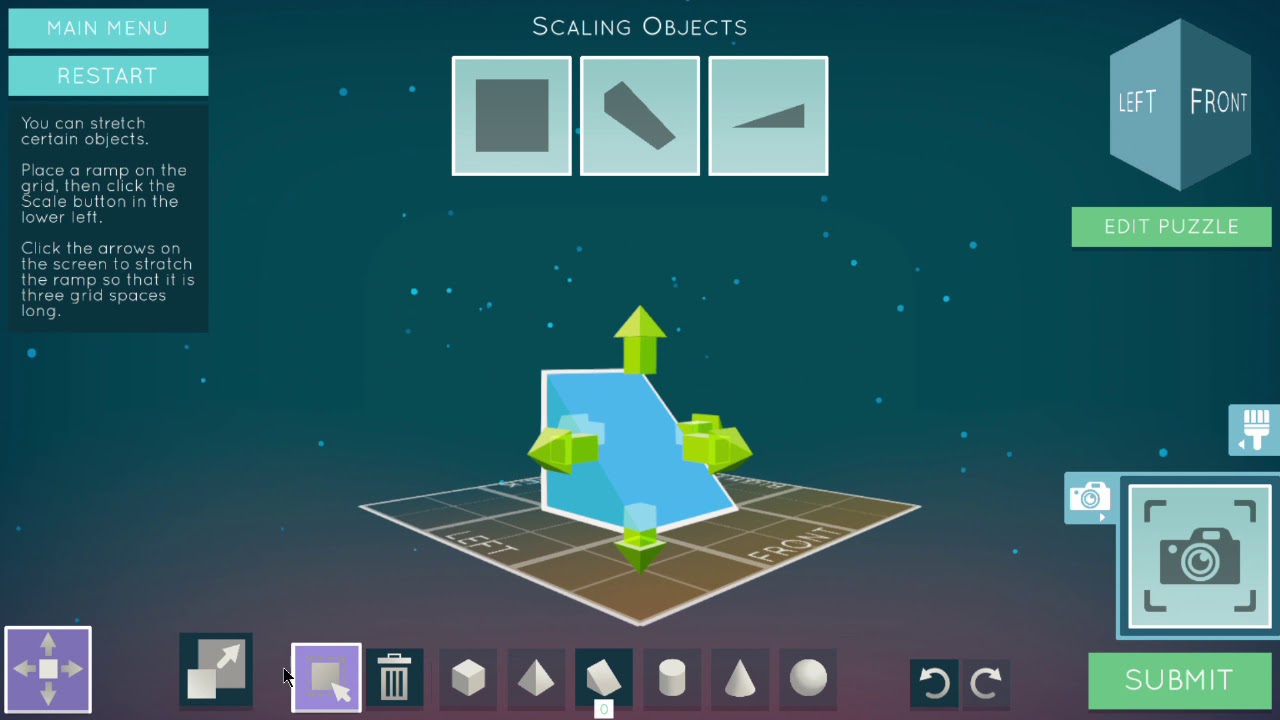 SimCity 2000
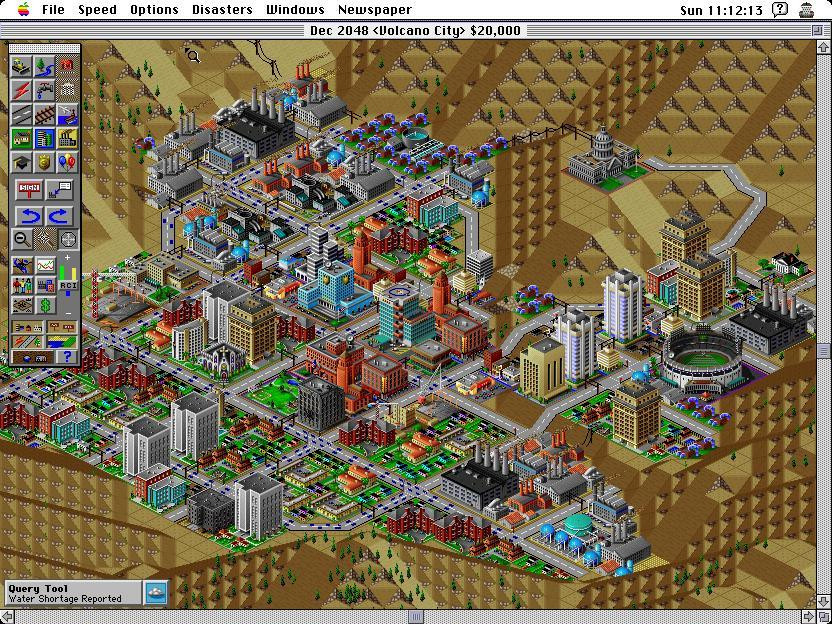 SimAnt
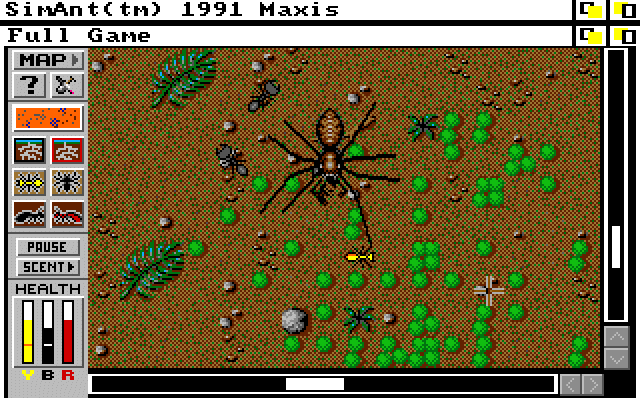 Decimal Point
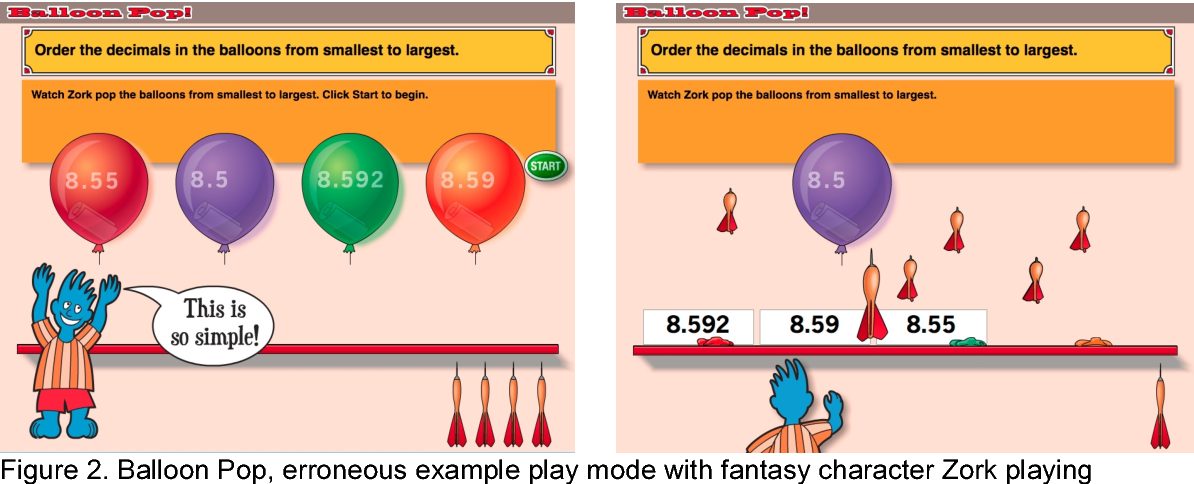 Robocode
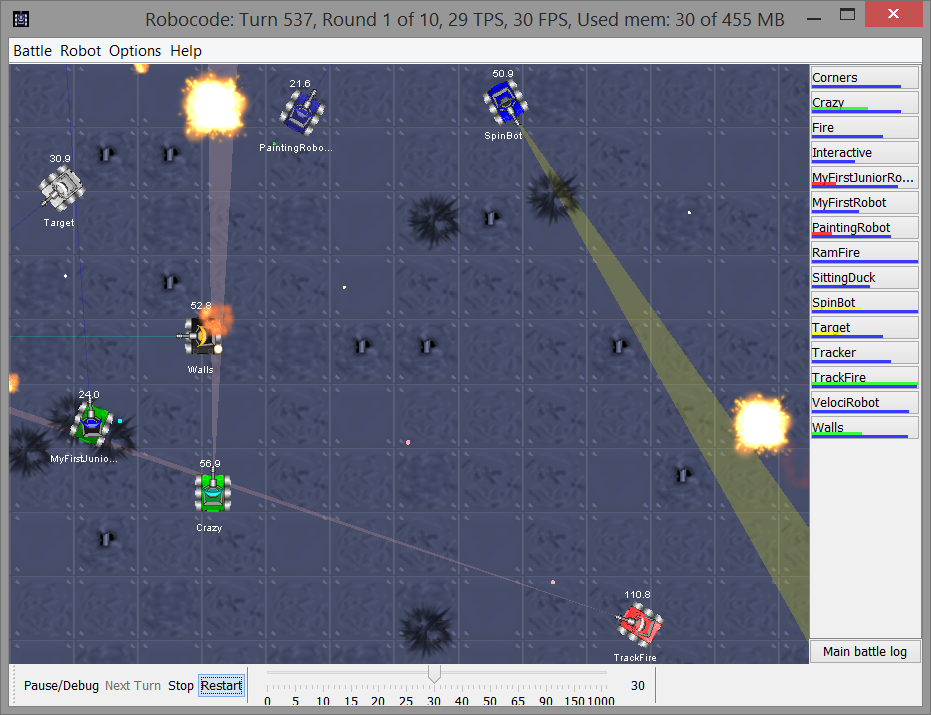 Pocket Tanks
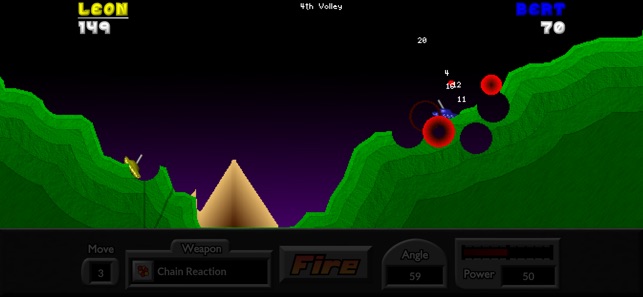 Battleship Numberline
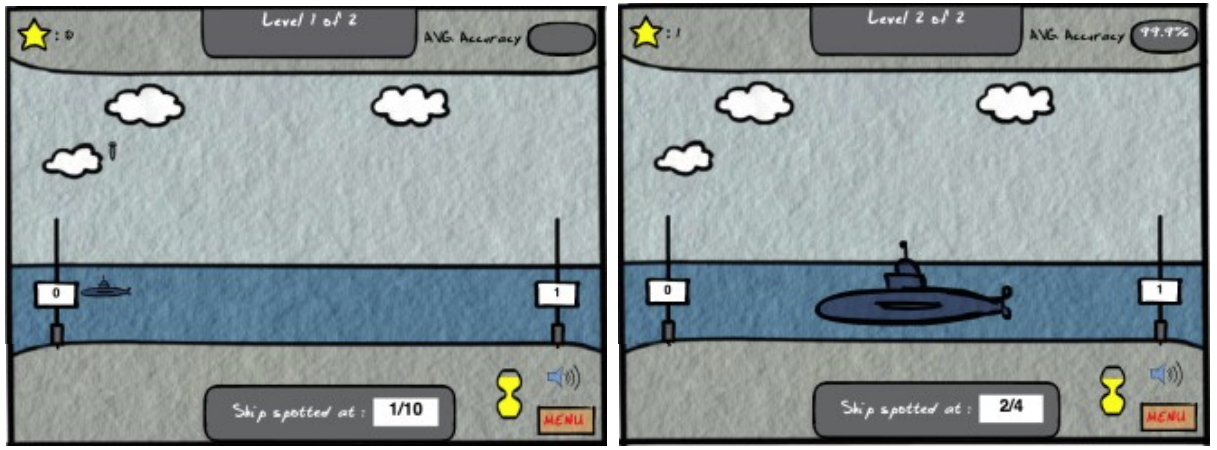 Can you identify
The key attributes that differentiate an educational game from a non-educational game?
Can you identify
The key attributes that differentiate an educational game from a gamified learning system?
Comments? Questions?
Gamification Features (Jackson & McNamara, 2013)
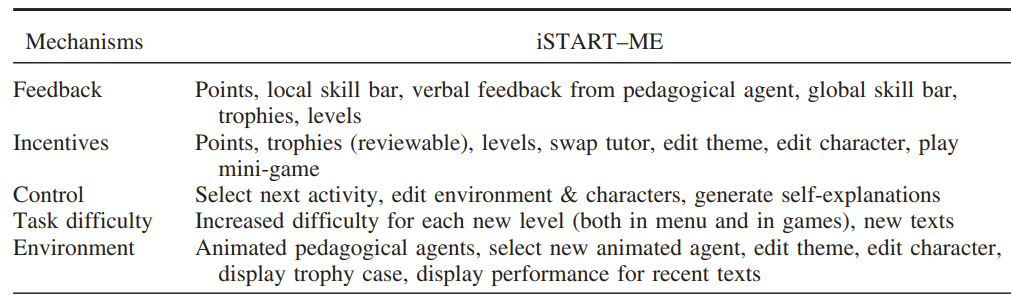 Do all of these seem like gamification?
Comments? Questions?
Gamification Features (Jackson & McNamara, 2013)
Incentives
What might be some ways to mess this up?
Gamification Features (Jackson & McNamara, 2013)
Incentives
What might be some ways to mess this up?

“Hidden Cost of Reward” (Lepper & Greene, 1978)
Replicated in games (Long & Aleven, 2014)

Players can be over-responsive to incentives and distorts behavior to earn rewards (Wang et al., 2022)
Gamification Features (Jackson & McNamara, 2013; Kim & Shute, 2015)
Control/Personalization
What might be some ways to mess this up?
Gamification Features (Jackson & McNamara, 2013; Kim & Shute, 2015)
Control/Personalization
What might be some ways to mess this up?

Some students spend inordinate amounts of time dressing up their avatars (if you let them)(Feldon & Kafai, 2008)
Gamification Features (Jackson & McNamara, 2013)
Task Difficulty
What might be some ways to mess this up?
Gamification Features (Jackson & McNamara, 2013)
Task Difficulty
What might be some ways to mess this up?

If difficulty is too high, players quit – and ideal difficulty for motivation can be lower than expected (Lomas et al., 2013)
Matches findings from behaviorism waaaaay earlier
But ideal difficulty for motivation leads to less learning (Lomas et al., 2013)
Gamification Features (Malone, 1981)
Extrinsic Fantasy
Fantasy unrelated to game task(Whether or not embedded in core game mechanic)
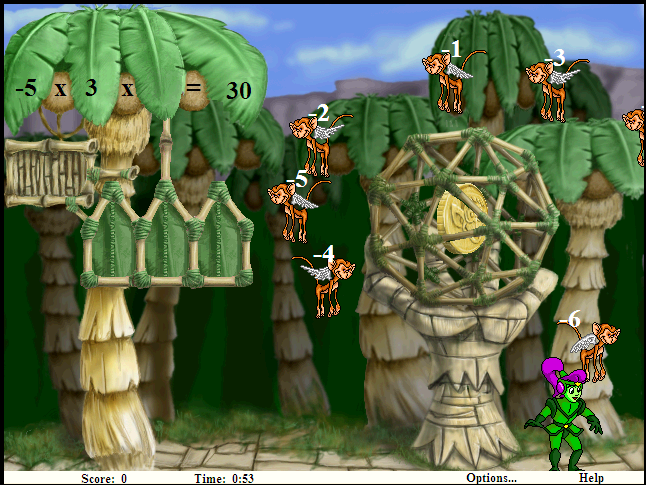 Gamification Features (Malone, 1981)
Extrinsic Fantasy
What might be some ways to mess this up?
Gamification Features (Malone, 1981)
Intrinsic Fantasy
Fantasy directly related to game task
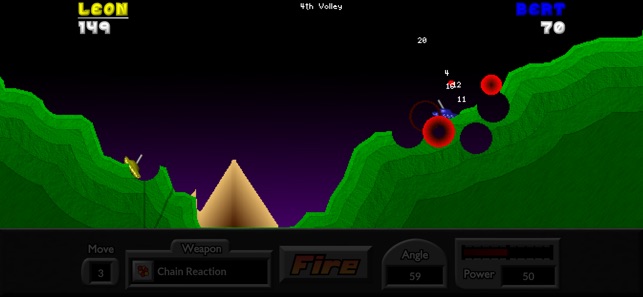 Gamification Features (Malone, 1981)
Intrinsic Fantasy
What might be some ways to mess this up?
Gamification Features (Lomas et al., 2017)
Novelty
Operationalized as frequency of changing gaming parameters
Gamification Features (Lomas et al., 2017)
Novelty
What might be some ways to mess this up?
Gamification Features (Lomas et al., 2017)
Suspense
How close the player is to losing
Gamification Features (Lomas et al., 2017)
Suspense
What might be some ways to mess this up?
Gamification Features (Johnson et al., 2005)
Fish Tanks and Sandboxes
Initially give player version of game with fewer features (Fish Tank) or where student can’t lose (Sandboxes)
Gamification Features (Johnson et al., 2005)
Fish Tanks and Sandboxes
What might be some ways to mess this up?
Gamification Features (Wouters & van Oostendrop, 2017)
Narrative
Gamification Features (Wouters & van Oostendrop, 2017)
Narrative
What might be some ways to mess this up?
Gamification Features (Wouters & van Oostendrop, 2017)
Narrative
What might be some ways to mess this up?

Several studies find improved engagement but uncertain learning effect (Wouters & van Oostendrop, 2017)
Anti-Gamification Feature (Mayer et al., 2019)
Prompting player to write self-explanations during gameplay

Leads to better learning
But does the game still feel like a game?
Other Features?
Has anyone here seen another gamification feature they would like to discuss?
Beyond the game
Several papers find that providing non-game activities relevant to game concepts before or after gameplay improves learning (Mayer et al., 2019)

What are your thoughts on this?
Breakout Task
In a minute, I will put you into breakout rooms

Your task: take Aplusix: Algebra Assistant and make it fun (without totally rewriting it)

Try to come up with ideas you think will genuinely work
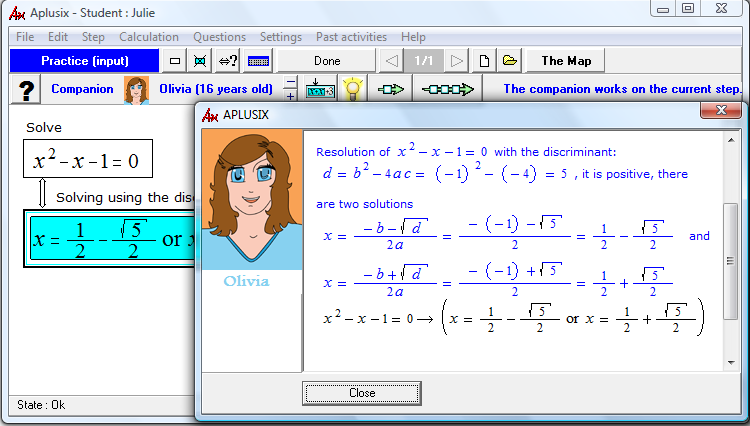 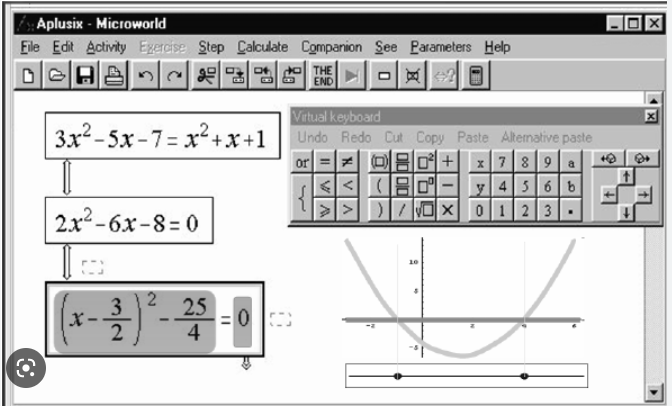 Let’s share out some of the ideas
If there’s time
Deep-dive on learning engineering to optimize a rewards system

(Wang et al., 2022)
Context: Kupei AI Learning System
AI-driven learning system tutoring 3rd-12th grade students in English and Math in China
Study run from April 22, 2021 to June 17, 2021
5726 students 
27785 concepts and 1,393,529 actions (working on a concept)
Kupei AI Learning System
Courses → Grade → Units → Concepts
Practice activities and video learning content
Diagnostic test before each unit
Computer-adaptive test to determine what concepts unknown, to focus student practice time
Optional but recommended
Students can be assessed as mastering concepts in either test or practice
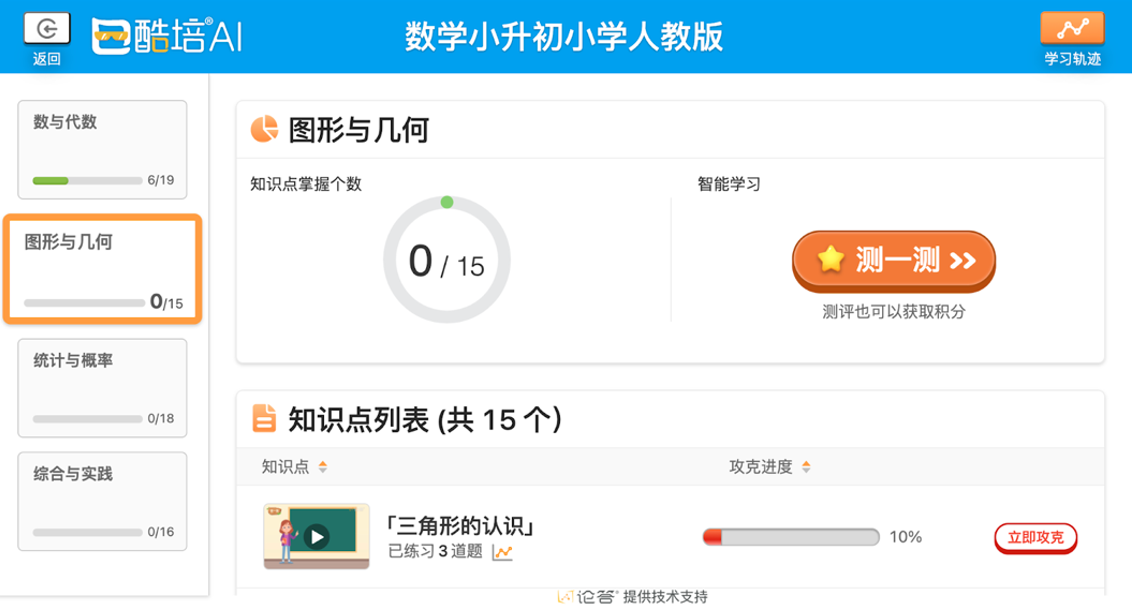 Student Unit Learning Screen

The large orange button says “test” and the red button at the bottom right says “practice.” In this unit, there are 15 concepts to master. The progress bar next to the practice button shows mastery progress for each concept.

Translation courtesy of my co-authors, since I can’t read Chinese
Mastery
Concept proficiency three levels: unmastered, basic mastery, and advanced mastery
Bayesian Knowledge Tracing(Corbett & Anderson, 1995)
Unmastered = <80% probability of knowing a skill
Basic Mastery = 80% to 95% 
Advanced Mastery = >95% 

Advanced mastery earned from practice
Basic mastery earned from tests or practice
Concepts connected on a knowledge graph
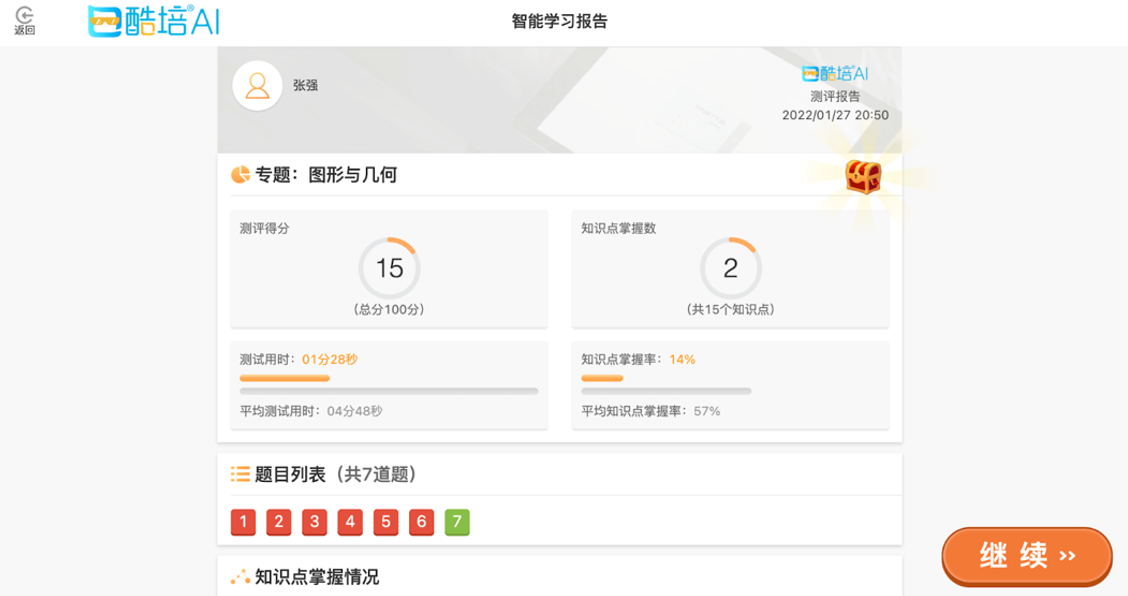 Results Screen After Diagnostic Test

The left circle shows the student received a score of 15/100. The right circle shows the number of concepts mastered in the unit, which is 2/15. The bottom row of numbers from 1 to 7 are the questions the student answered in the diagnostic test: red means they answered the question incorrectly and green means they answered correctly.
Versions
Learning engineering iterations to guide student time allocation and effort
Three Iterations of Re-Design
Version 0 (initial) through V3
Developing and modifying a point-based rewards system
Adjusting the amount of points given in different situations
Leaderboard to show students their relative success
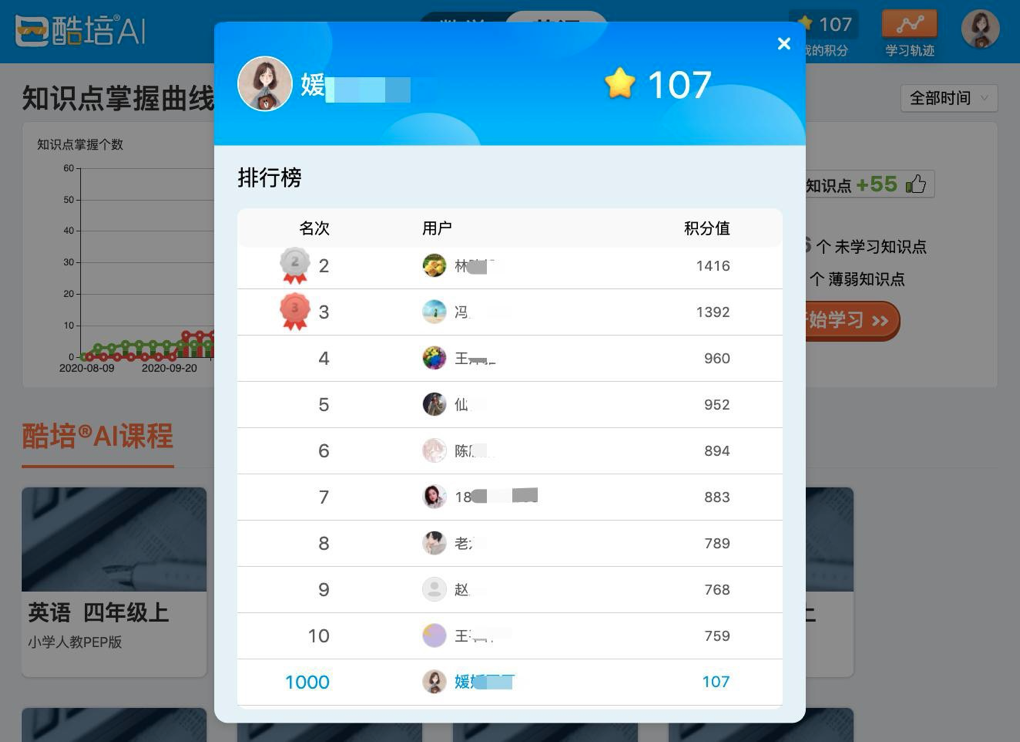 Leaderboard
Students are ranked based off the number of points, or stars, they earned in comparison with their classmates.
Quasi-Experimental Approach
Switch condition on certain date
Compare between time-slices

Disadvantages: 
Risk of some contamination between conditions
Less clear causal inference
Advantages:
Convenience
No unequal treatment of students using system at same time
No resentful demoralization
See how much and how quickly students adapt to design change
Version 0 (V0) - April 22 to April 28                             (and before)
Control version with no point system implemented
Basis to compare the results of adding a point system on student learning
Version 1 (V1) - April 29 to May 8
Purpose: Impact of point system on student behavior 
One point given for both English and Math basic mastery
Points can only be earned through practice
Version 1 (V1) - Learning Behavior
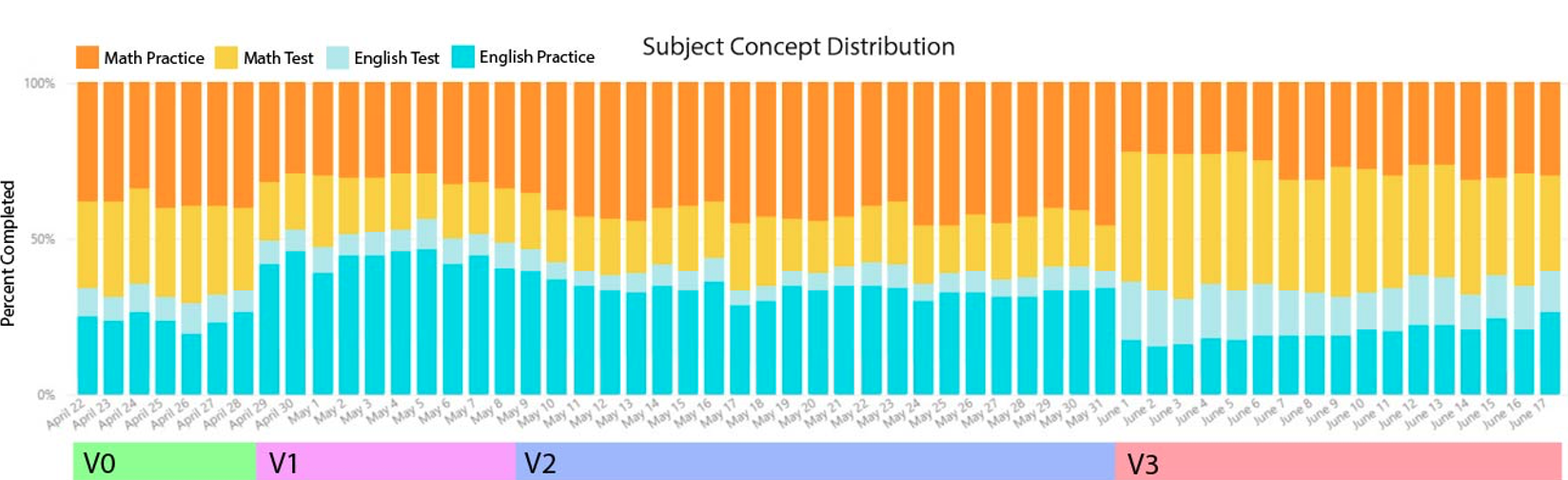 Students completed more English than Math concepts
47.4% for English in V0 → 59.5% in V1
English faster to complete, so easier to earn points
Students completed more practice than tests 
49.1% for practice in V0 → 60% in V1
No points given in tests
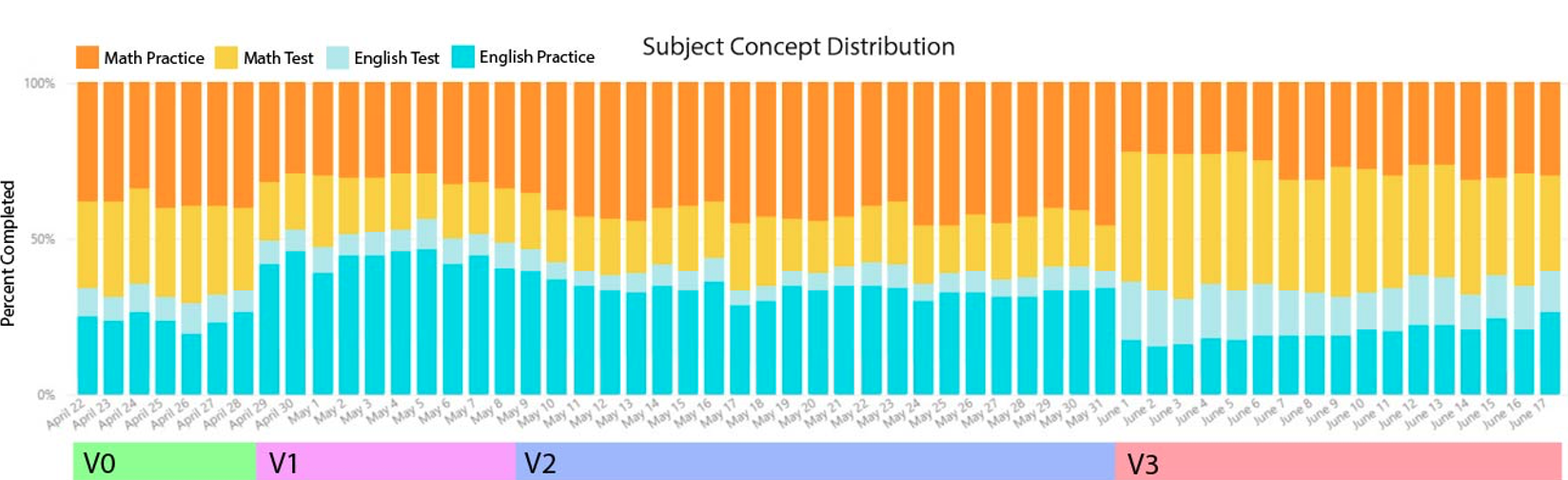 Subject Concept Distribution
Student proportion of completed concepts in Math practice, Math test, English test, and English practice by day
Version 1 (V1) - Learning Improvement
Increase in Math basic mastery rate 
59.4% in V1 → 60.8% in V2
Increase in Math and English advanced mastery rate
39.6% in V1 for Math→ 
41.6% in V2
49.7% in V1 for English → 52.6% in V2 
Time spent to achieve basic mastery decreased in English
Median of 35.7 seconds
Time increased in Math
Median of 7.3 seconds
Version 1 (V1) - Key Takeaways
Students behavior driven by points
Increase practice since students can only earn points through practice
Increase English since took less time to achieve basic mastery
Overall improvement, especially English
Version 2 (V2) - May 9 to May 31
Purpose: balance proportion of time spent in English and Math
Made earning basic mastery for English worth one point and Math practice worth three points
Version 2 (V2) - Learning Behavior
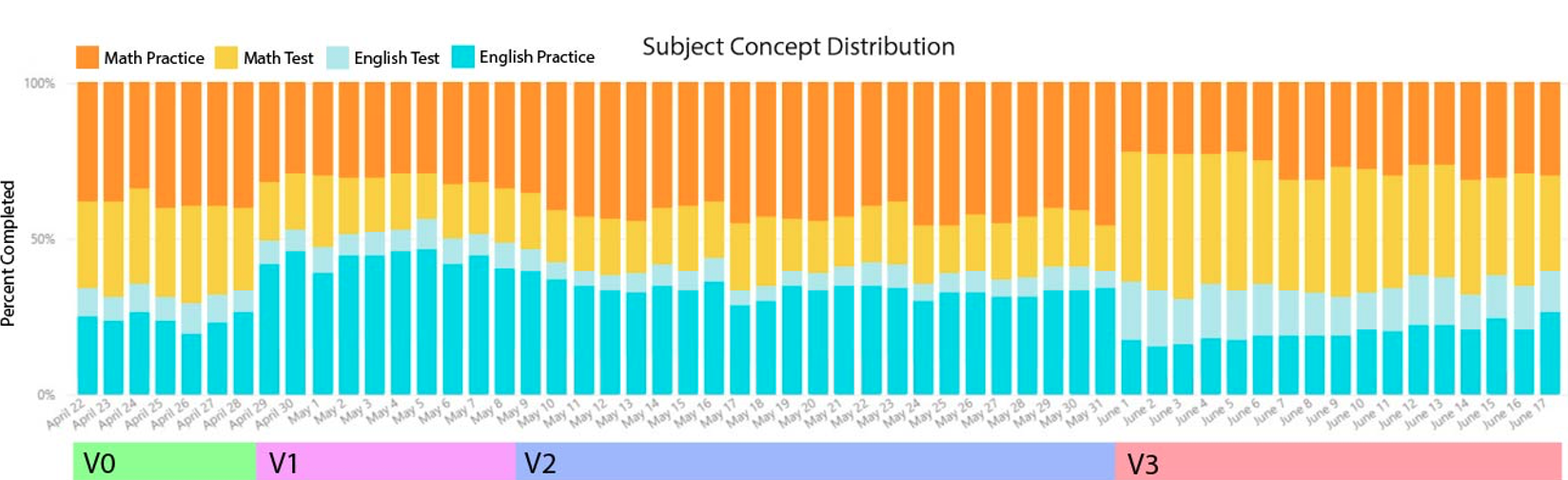 More Math concepts completed, balancing overall proportion of Math and English completed
44.7% for Math in V1 → 
49.3% in V2
Increase practice over tests
56.6% for practice in V1 → 66.5% in V2
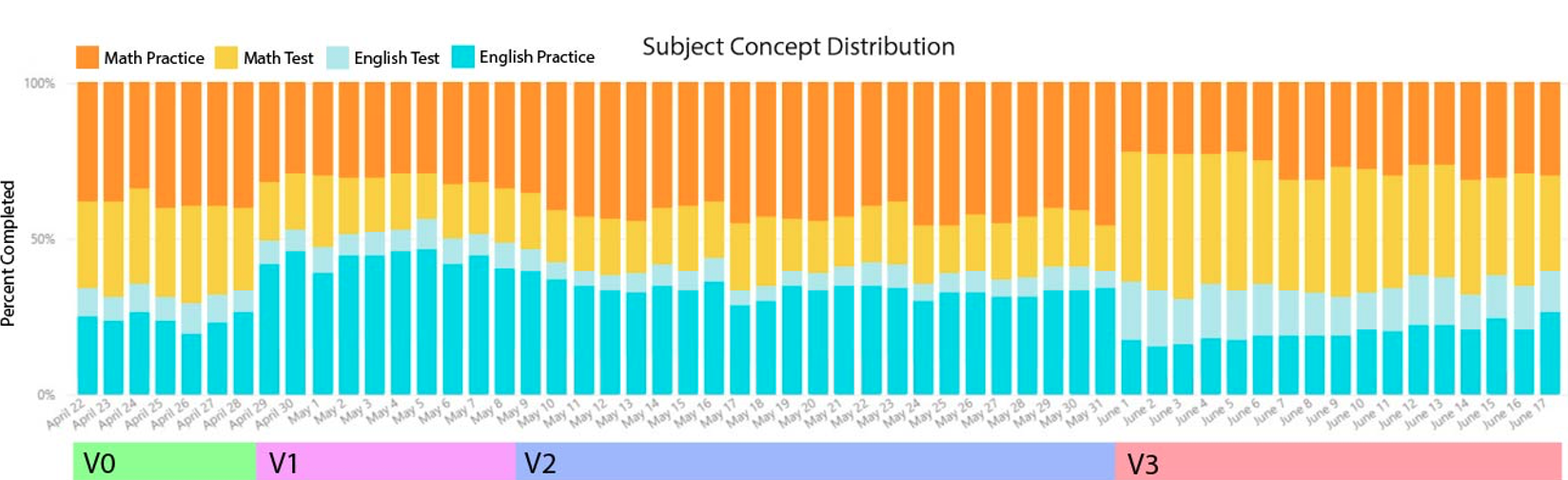 Subject Concept Distribution
Student proportion of completed concepts in Math practice, Math test, English test, and English practice by day
Version 2 (V2) - Learning Improvement
Increase English basic mastery rate
71% in V1 → 73% in V2
Slight decrease in English advanced mastery rate
49.5% in V1 →  47.7% in V2
Increase in median time spent to earn basic mastery for Math and English
734.67 median seconds for Math in V1 → 813.97 seconds in V2
347.45 median seconds for English in V1 →  377.6437 seconds in V2
Version 2 (V2) - Key Takeaways
Adding more points to Math successfully balanced out time spent on Math and English courses
Students spent even more time practicing since they can’t earn points through tests

But time per concept learned is going up…
Version 3 (V3) - May 9 to May 31
Purpose: Increase diagnostic test usage
Students can earn points through achieving basic mastery on tests
Version 3 (V3) - Learning Behavior
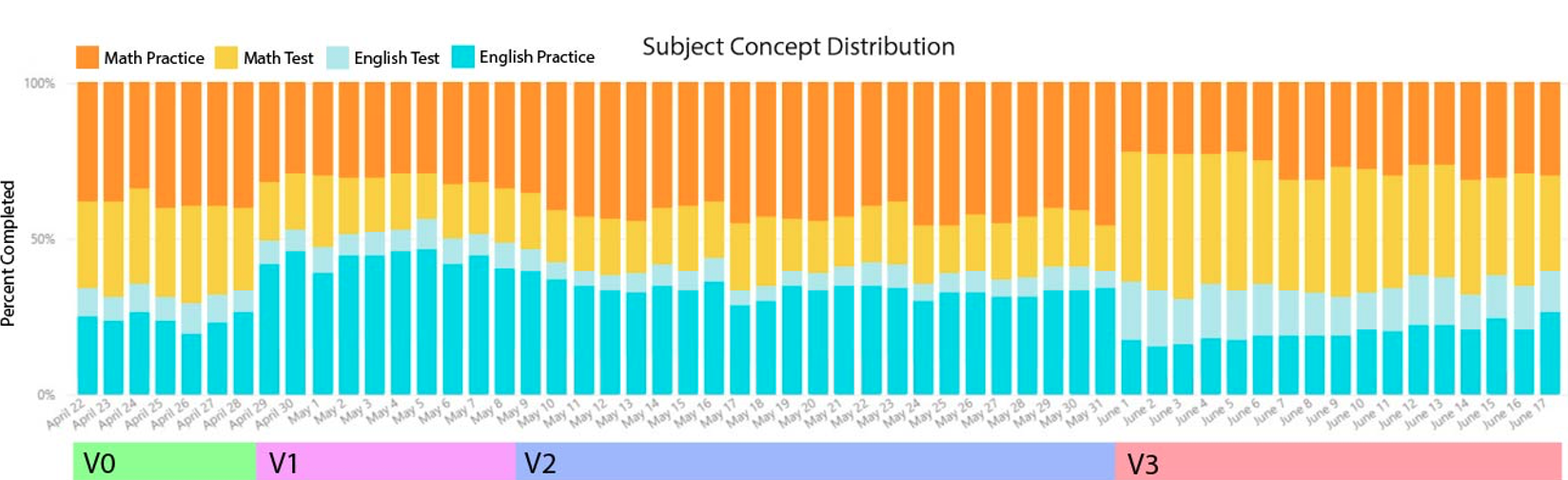 Students completed more tests compared to practice
35.4% tests completed in V2 → 53.6% in V3
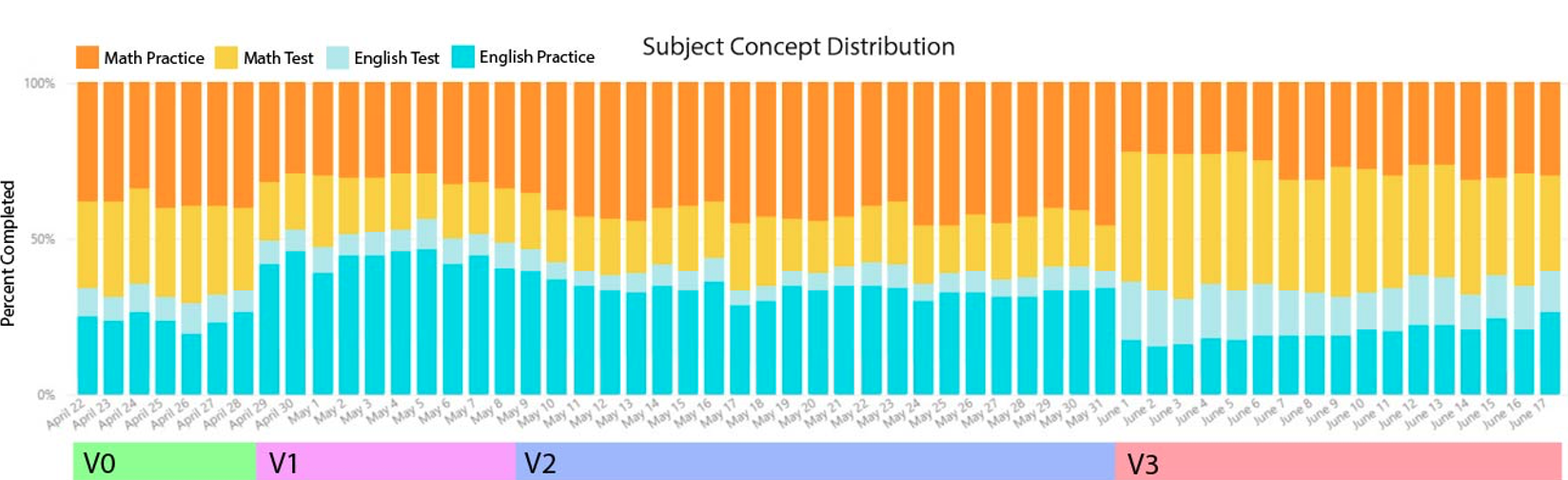 Subject Concept Distribution
Student proportion of completed concepts in Math practice, Math test, English test, and English practice by day
Version 3 (V3) - Learning Improvement
Median time to achieve basic mastery decreased in English and Math
372.4 median seconds for English in V2 → 326.2 seconds in V3,
773.2 median seconds for Math in V2 → 560.3 in V3
Basic mastery decreased for English
67.8% in V2 → 64.7% in V3
Advanced mastery rate decreased for Math and English
2.6% decrease in Math
7.1% decrease in English
Version 3 (V3) - Key Takeaways
Allowing students to earn points on tests encouraged them to take tests and not skip
Tests allow students to master concepts faster
Decrease in median time to achieve basic mastery for Math and English
Decrease in advanced mastery rate for both subjects since tests only give basic mastery, not advanced, and students do not have a point-based incentive to earn advanced mastery
Study Conclusions
Conclusions
Point system improves learning efficiency (less time to master and higher mastery rate)
Students are incentivized to do tasks that earn them points quickly
English takes less time than Math 
Practice only gives points
This incentive addressed through engineering point distribution for different activities
Point distribution guides student learning behavior
Limitations
Rapid iterations → impact changes blend together
Longer periods of each version needed for clearer differences
Clear and unquestionable evidence requires randomized comparison on entirely new students
Students who used multiple versions might react to new versions differently than those who did not
Future Studies
Each iteration’s impact on other aspects of learning besides mastery
Students can do problems across grade level and could choose content from younger grades for easier points
Differences in older versus younger students in each version
Compare gaming the system (frequency and form) by condition(cf. Zou et al., 2022 -- gaming in Kupei)
Future Studies
Analyze impact of V4 implemented after this study
Allowed students to earn an additional point for advanced mastery
Conduct efficacy study comparing final version to a control condition
Broader Comments or Questions?
Upcoming classes
Dec 8
Back to in-person!
A/B Testing and Iterative Refinement

Dec 15
Intelligent Tutoring Systems in the Classroom
The End